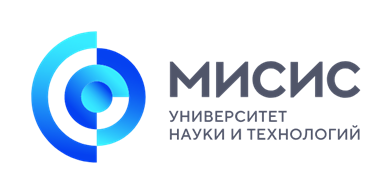 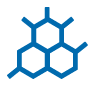 Научно-практическая конференция
«Наука для жизни»
РАЗРАБОТКА ПЛЕНОК ИЗ ВОДОРАСТВОРИМОГО ПОЛИМЕРА ДЛЯ СУБЛИНГВАЛЬНОЙ ДОСТАВКИ
Гаязова Алина Рустамовна, 
ученица 10 «В» класса, ГБОУ школа №1505
Научные руководители:
Шинкарева М. В., аспирант, НОЦ БиоИнж, НИТУ «МИСИС»   
Зайцева С. В., аспирант,  НОЦ БиоИнж, НИТУ «МИСИС»

Научный консультант:
Сенатов Ф. С., к.ф.-м.н., директор НОЦ БиоИнж, НИТУ «МИСИС»
2
Сублингвальная доставка -
прием лекарства путем его размещения под языком. Вещества поступают через слизистую языка, пронизанную множеством сосудов.
Лекарственные формы
Преимущества сублингвальной доставки
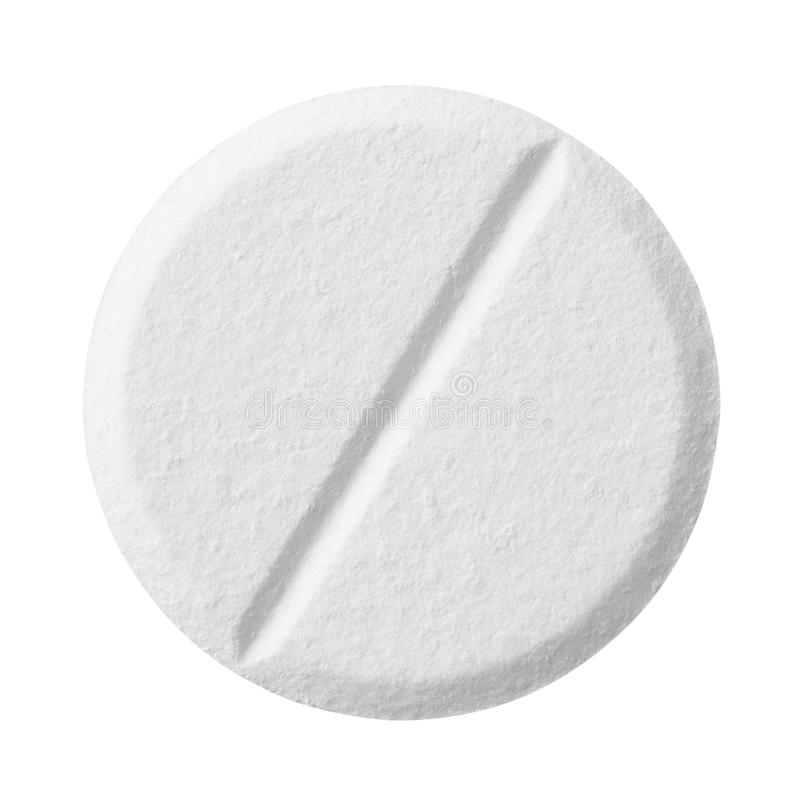 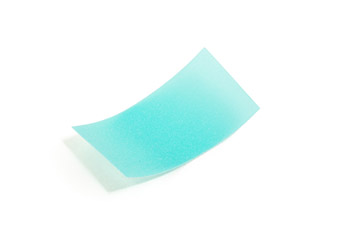 Биодоступность

Альтернатива инъекциям и пероральному приему лекарств

Возможность доставки белков
Пленки
Таблетки
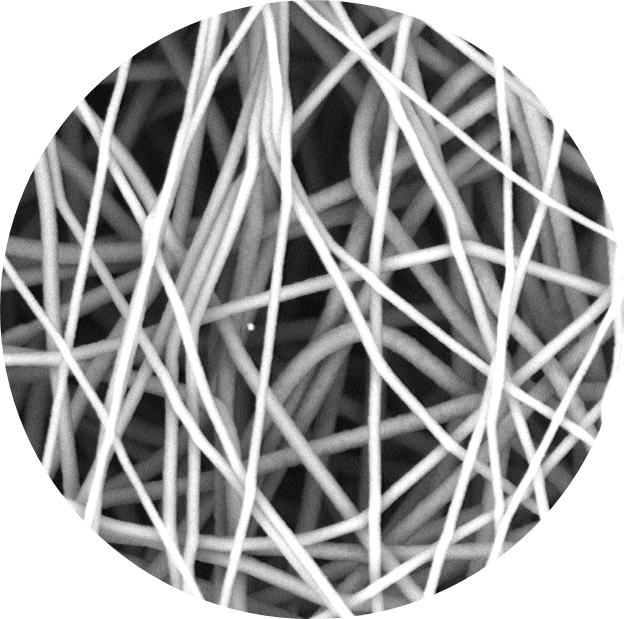 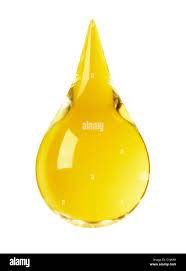 Нетканые материалы
Жидкость
Bala, R., Pawar, P., Khanna, S., & Arora, S. (2013). Orally dissolving strips: A new approach to oral drug delivery system. International Journal of Pharmaceutical Investigation, 3(2), 67.
Neha, N. & Jyoti, S.. (2010). Sublingual mucosa as a route for systemic drug delivery. Int J Pharm Sci. 147. 18-22.
Этапы формирования системы для сублингвальной доставки
3
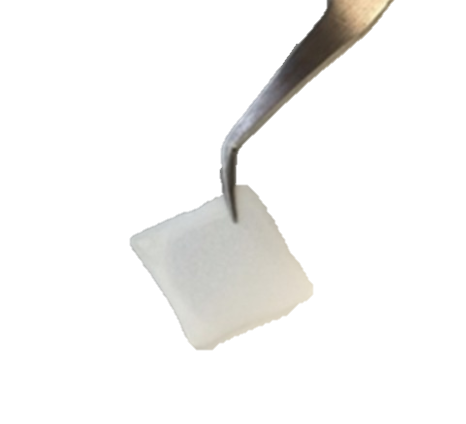 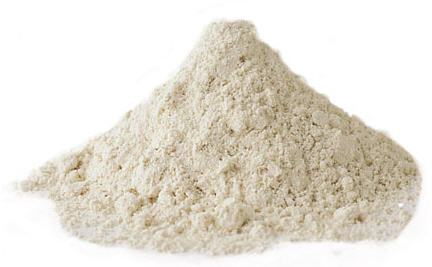 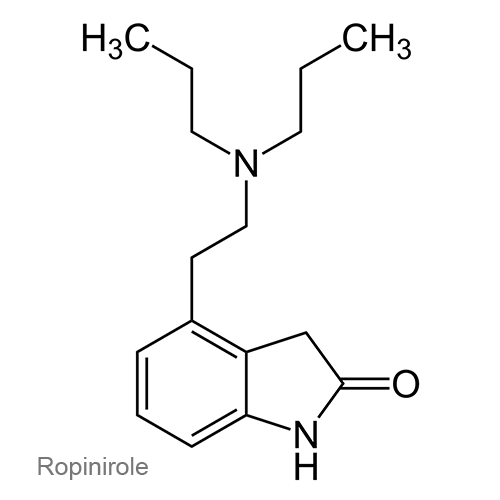 Этап 2-ой:
Подбор лекарственного препарата
Этап 1-ый:
Подбор оптимального материала
Этап 3-ий:
Получение системы для доставки препарата
Биосовместимый;
Гидрофильный;
Экономически выгодный;
Достаточно гибкий
Проницаемость слизистой оболочки;
Растворимость в секрете слюны
После получения необходимо провести ряд исследований
Lai, K. M., Fang, Y., Han, H., Li, Q., Zhang, S., Li, W. H. C., Chan, H., Lam, T. H., & Lee, W. L. (2018). Orally-dissolving film for sublingual and buccal delivery of ropinirole. Colloids and Surfaces B: Biointerfaces, 163, 9–18.
4
Цель — разработка биорезорбируемых полимерных пленок для сублингвальной доставки.
Задачи:
Анализ литературы с целью подбора материала;
Получение пленок методом литья и формирование образцов;
Исследование скорости растворения пленок в фосфатно-солевом буфере при 37 ºС;
Оценка выхода лекарственного препарата из полученных пленок.
Материалы и методы
Исследование пленок
Анализ толщины пленок;
Исследование времени дезинтеграции и полного растворения;
Оценка выхода лекарственного препарата
5
Материалы
Альгинат натрия 
    (Sigma Aldrich, Англия);
Глицерин
    (Женел Трейд, Россия);
Пищевой краситель «Блестящий синий», Е133  (Россия);
Фосфатно-солевой буфер (ФСБ) pH 7,2-7,6 
    (ЭКО-СЕРВИС, Россия)
Оборудование:
Аналитические весы Adventurer (OHAUS, США);
Магнитная мешалка MSH-300 (Biosan, Латвия);
Стерилизатор модели ​​«Стандарт+» ГП-20 СПУ;
(Смоленское СКТБ СПУ, Россия);
Орбитальный шейкер OS-20 (Biosan, Латвия);
Чашки Петри 100 мм (Corning, США);
Микрометр (Калибр, СССР);
Пипет-дозатор 200 мкл (Sartorius, Германия);
Спектрофотометр Varioskan LUX (Thermo
 Fisher Scientific, США).
6
Альгинат натрия –
природный полисахарид, добываемый из бурых водорослей
Преимущества:
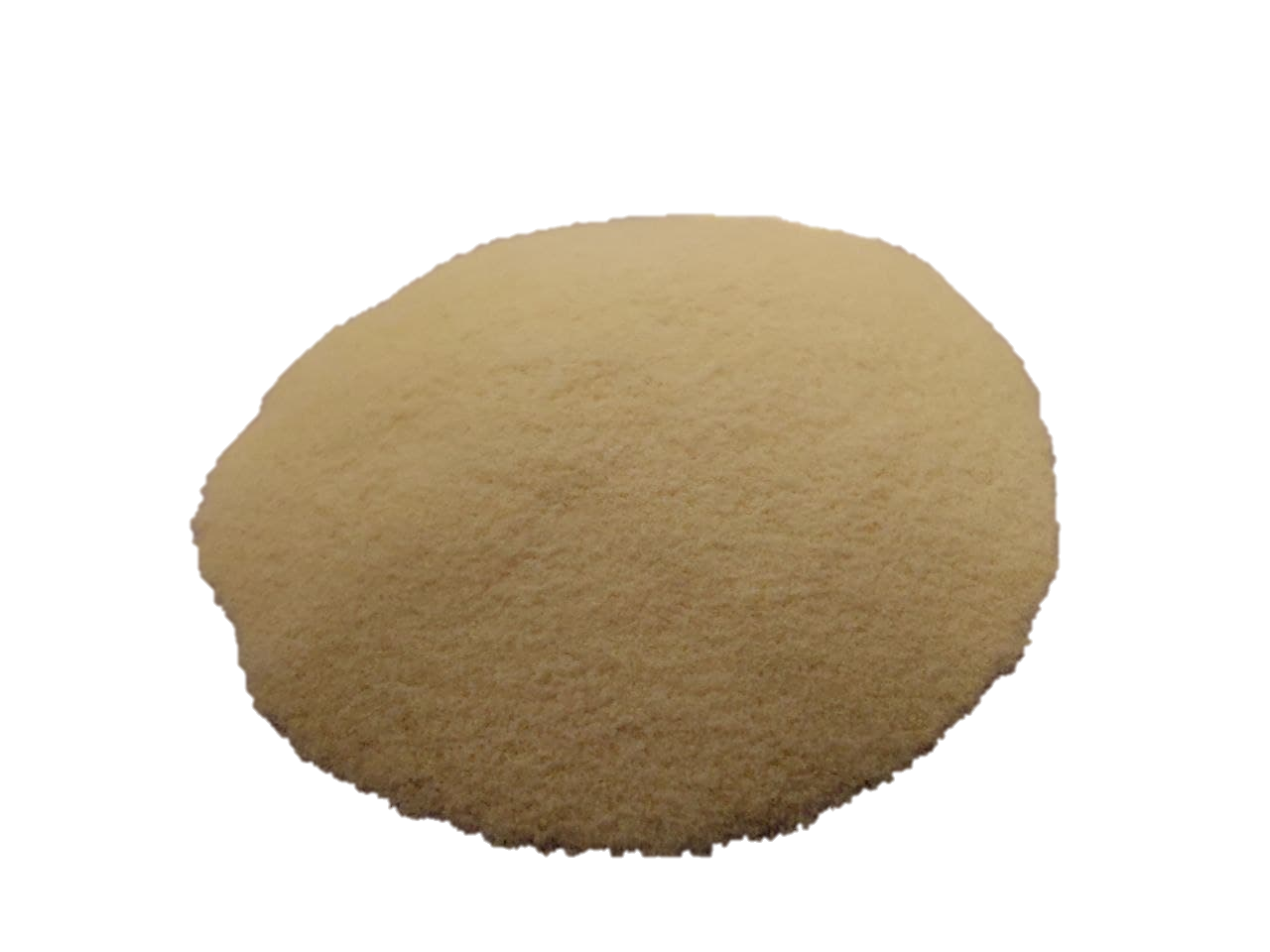 Растворим в воде;
Нет вкуса и запаха;
Биосовместим;
Обладает мукоадгезивными свойствами;
Экономически выгоден
Альгинат натрия 
(Sigma Aldrich, Англия)
Приготовление растворов
7
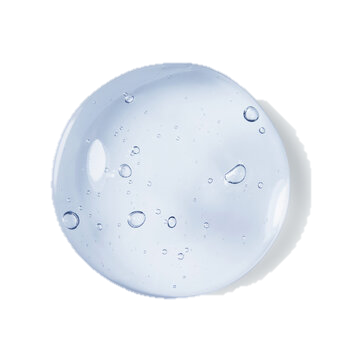 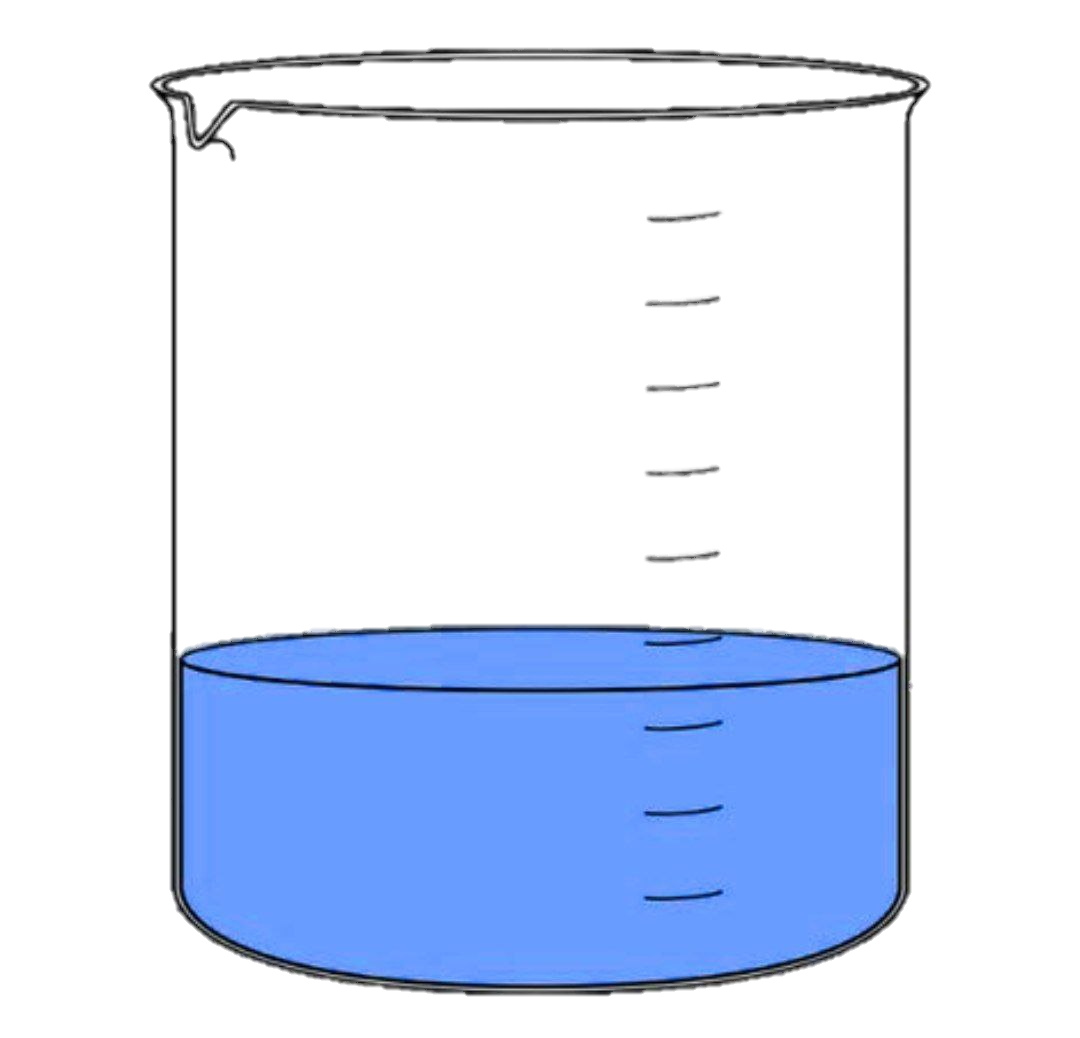 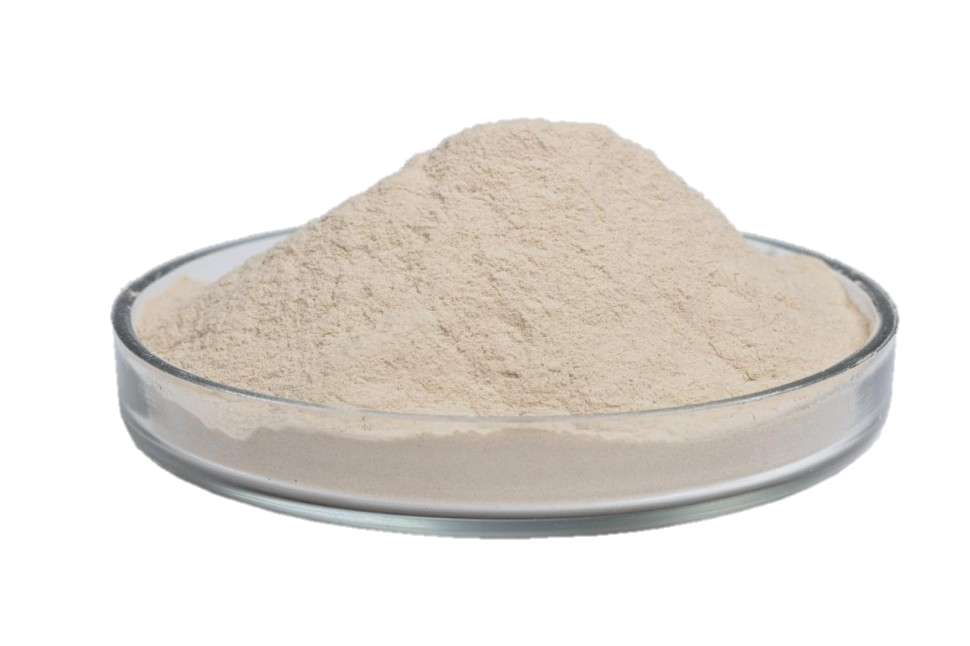 Глицерин
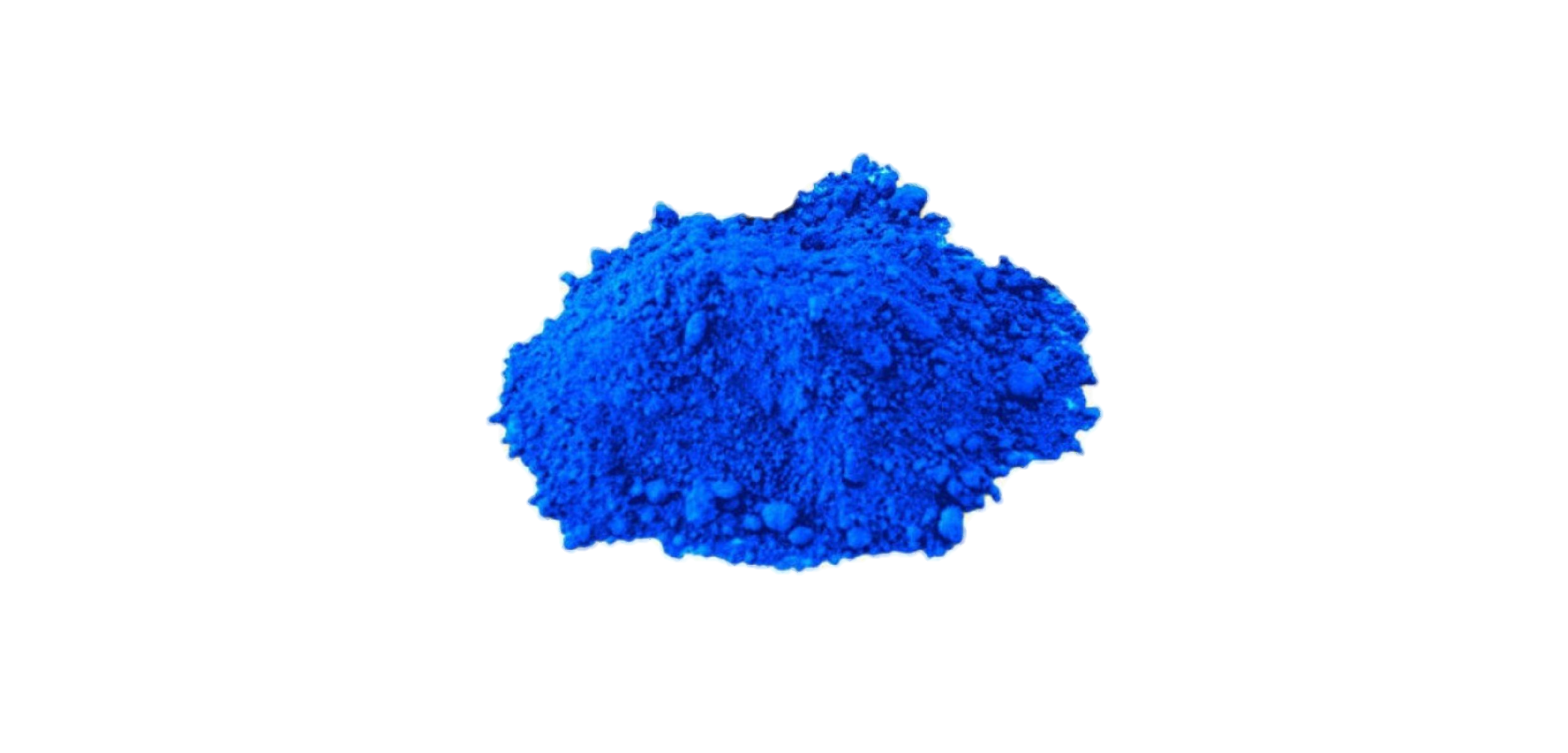 Альгинат натрия
Heating
Mixing
Краситель Е133
8 растворов:
2 (4)% раствор альгината натрия с/без добавления глицерина и красителя
Приготовление пленок и формирование образцов
8
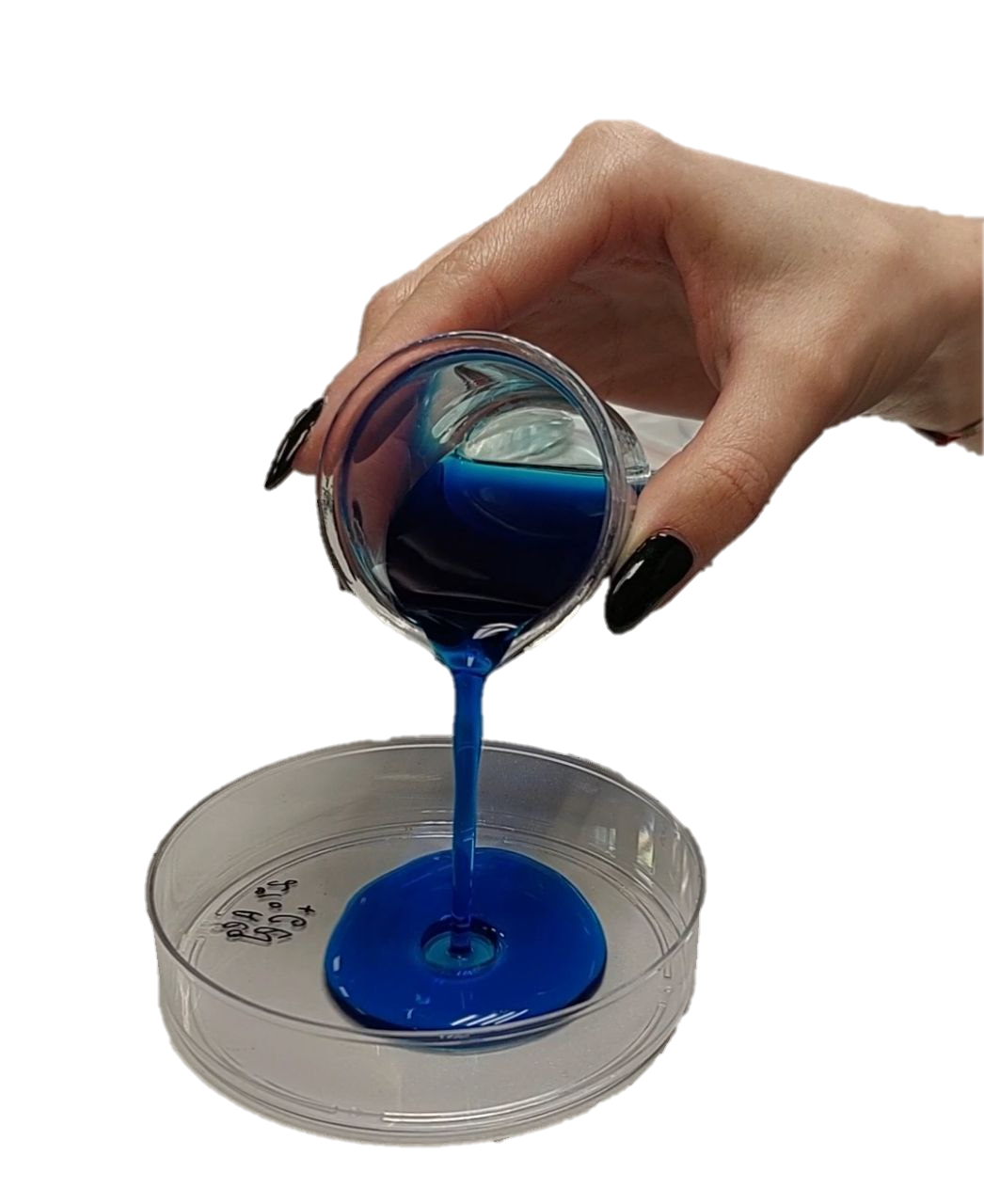 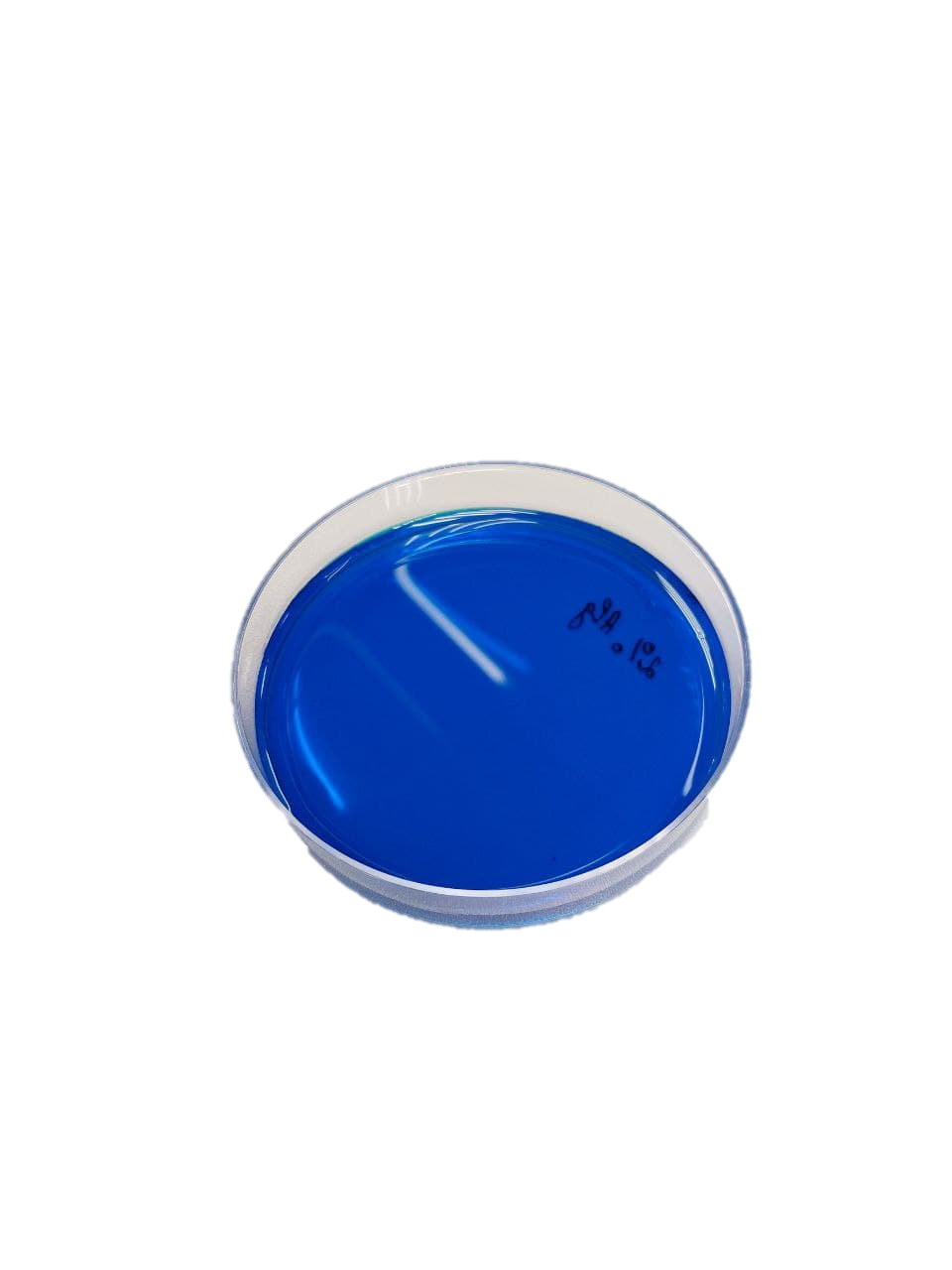 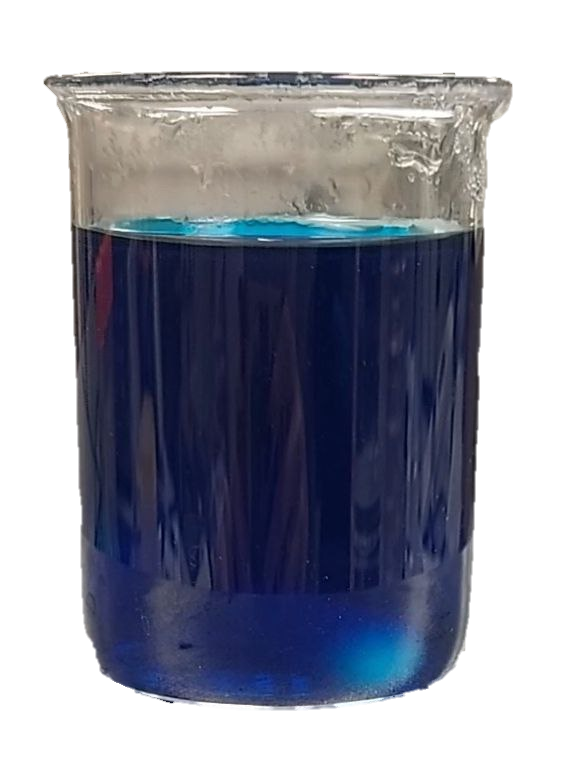 Раствор альгината натрия
Литье раствора в чашку Петри
2 см
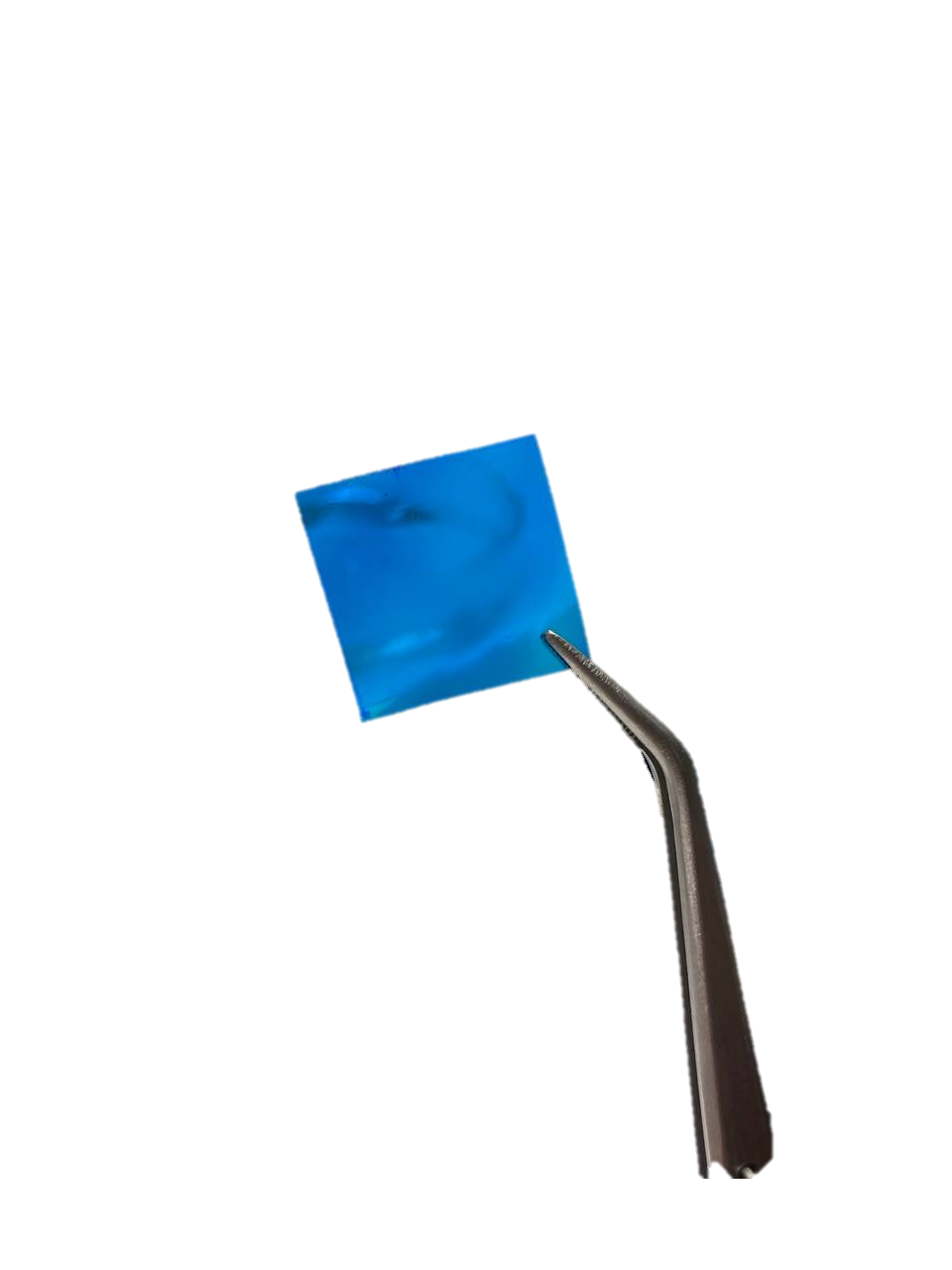 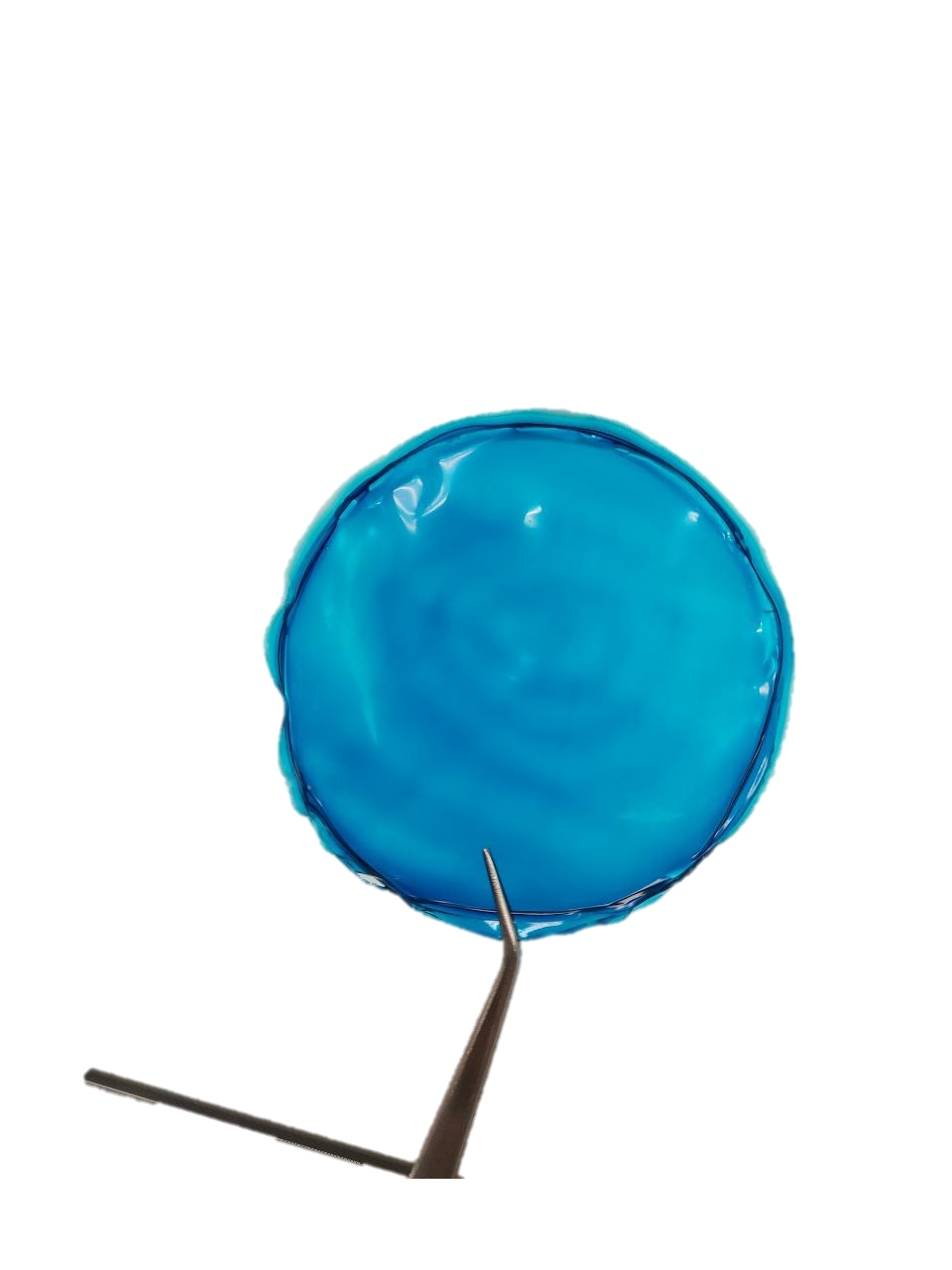 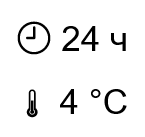 3-5 ч
60 °С
2 см
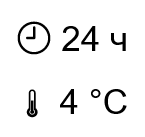 Образец для исследования
Пленка
Толщины пленок
9
АН - альгинат натрия
Гл - глицерин
Допустимый диапазон: 5-200 мкм
Lai, K. M., Fang, Y., Han, H., Li, Q., Zhang, S., Li, W. H. C., Chan, H., Lam, T. H., & Lee, W. L. (2018). Orally-dissolving film for sublingual and buccal delivery of ropinirole. Colloids and Surfaces B: Biointerfaces, 163, 9–18.
10
Исследование растворения полученных образцов
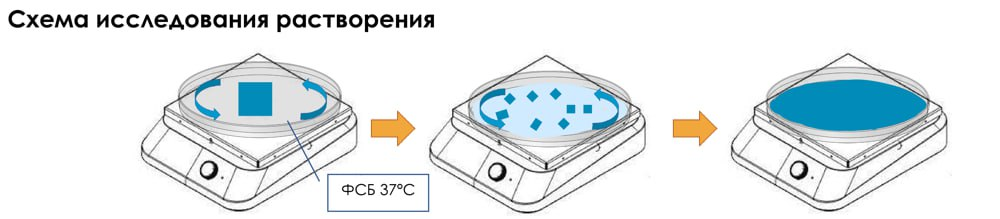 100 об/мин
Оценка выхода лекарственного препарата
11
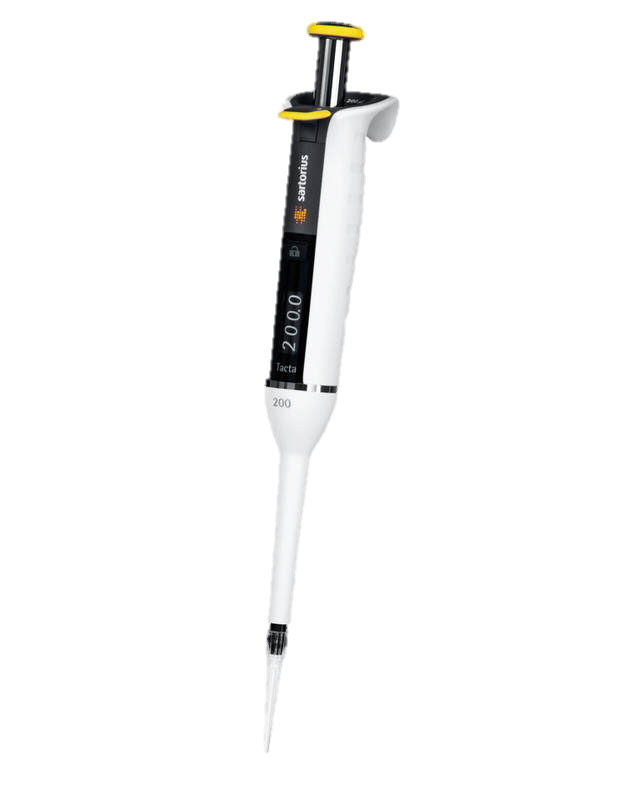 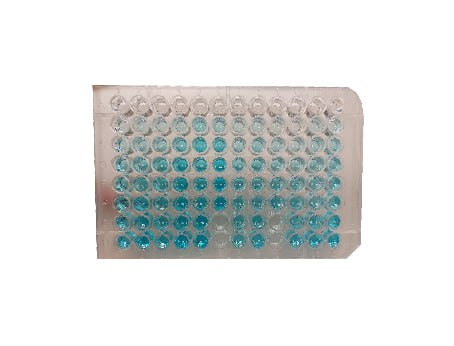 100 об/мин
11
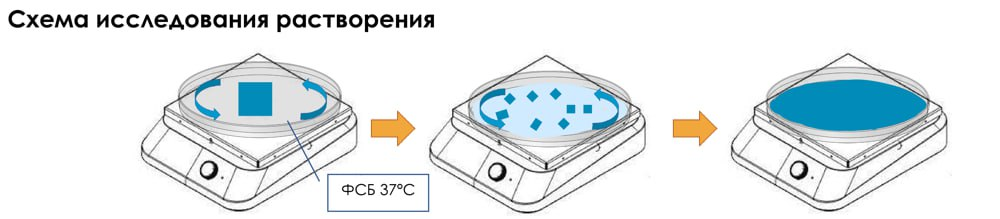 Размещение проб в 
96-луночном планшете
Растворение образцов с красителем
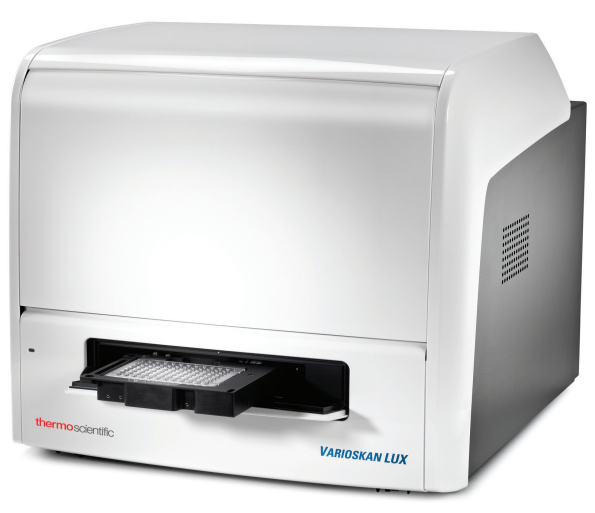 Анализ полученных данных и построение графика
Измерение оптической плотности при 630 нм
12
Выход лекарственного препарата
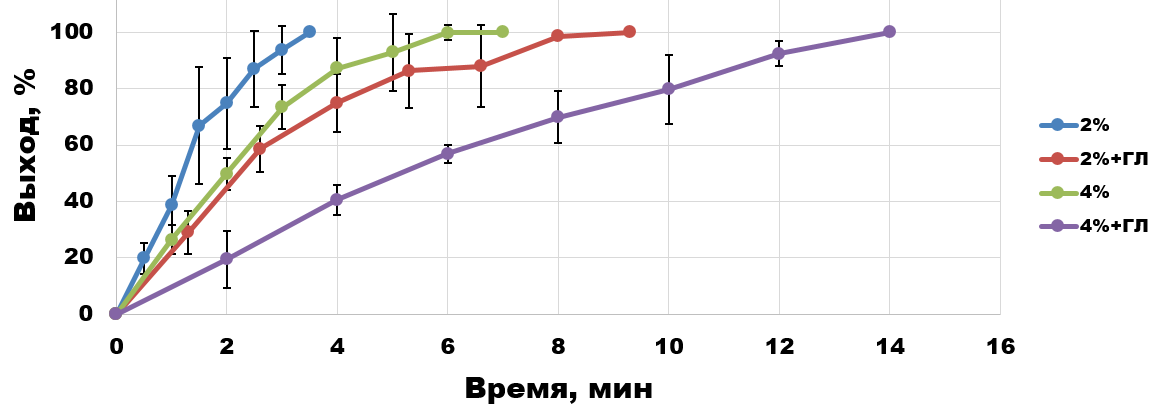 Гифка какая нибудь
13
Выводы
Пленки из 4% раствора альганата натрия были хрупкими и не удобными при работе с ними;
Толщины пленок входят в допустимый диапазон от 5-200 мкм;
Время дезинтеграции и полного растворения пленок увеличивалось по мере увеличения концентрации альгината натрия и наличия глицерина;
Оценка выхода лекартсвенного препарата показала, что данные пленки относятся к системам с контролируемой, постепенной доставкой
Заключение
Пленки, полученные из 2% раствора альгината натрия, с/без глицерина могут быть потенциально использованы для сублингвальной доставки и требуют дальнейших исследований: механические испытания, биологические исследования и др.
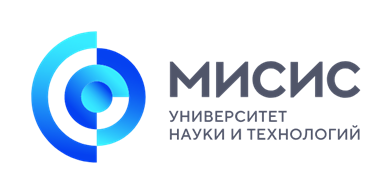 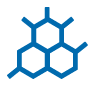 Научно-практическая конференция
«Наука для жизни»
СПАСИБО ЗА ВНИМАНИЕ!
Автор работы: 
Гаязова Алина Рустамовна, 
ученица 10 «В» класса, ГБОУ школа №1505
e-mail: alina@gayazovs.ru
Хочу поблагодарить  Сенатова Ф. С. за доступ к оборудованию, Шинкареву М.В. и Зайцеву С.В. за консультирование работы, помощь в проведении практической части.